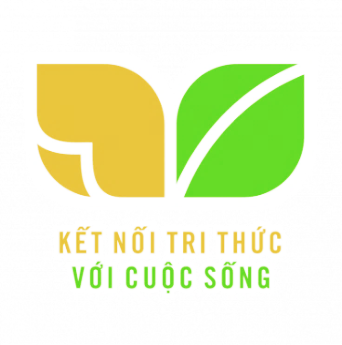 TIẾNG VIỆT 3
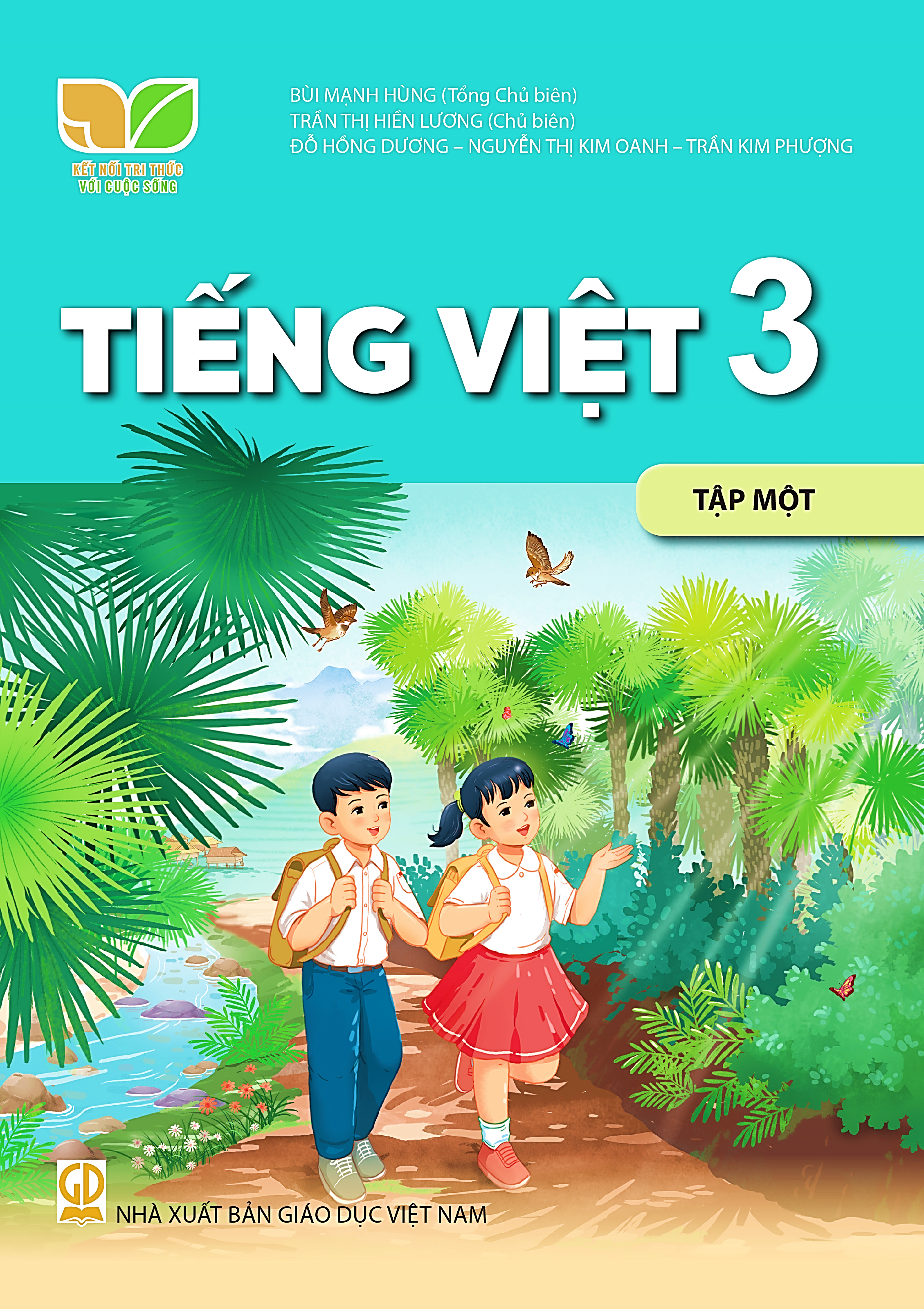 [Speaker Notes: Tác giả bộ ppt Toán + TV3: Phan Thị Linh – Đà Nẵng
Sđt lh: 0916.604.268
+ Zalo: 0916.604.268
+ Facebook cá nhân: https://www.facebook.com/nhilinh.phan/
+ Nhóm chia sẻ tài liệu: https://www.facebook.com/groups/443096903751589
Hãy liên hệ chính chủ sản phẩm để được hỗ trợ và đồng hành trong suốt năm học nhé!]
TRƯỜNG TIỂU HỌC SÀI ĐỒNG
Luyện tập:
Mở rộng vốn từ về Trái Đất
Ôn tập các kiểu câu đã học
Trang 131
Giáo viên: Phùng Hải Châu
KHỞI ĐỘNG
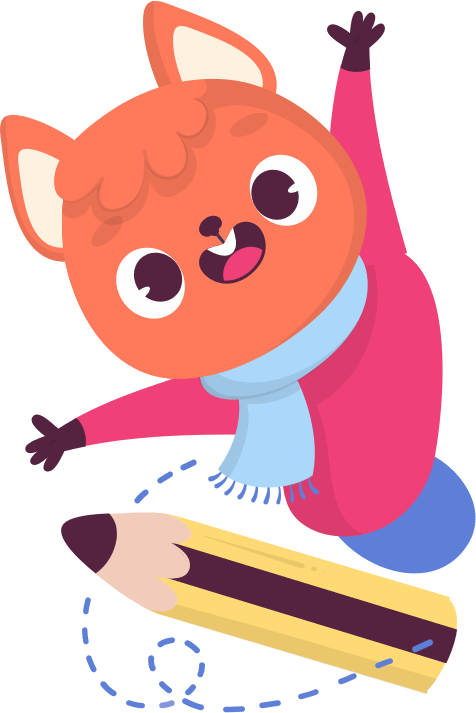 [Speaker Notes: Bài dài nên e bỏ qua phần khỏi động nhé!


Tác giả bộ ppt Toán + TV3: Phan Thị Linh – Đà Nẵng
Sđt lh: 0916.604.268
+ Zalo: 0916.604.268
+ Facebook cá nhân: https://www.facebook.com/nhilinh.phan/
+ Nhóm chia sẻ tài liệu: https://www.facebook.com/groups/443096903751589
Hãy liên hệ chính chủ sản phẩm để được hỗ trợ và đồng hành trong suốt năm học nhé!]
1. Xếp các từ ngữ dưới đây vào nhóm thích hợp.
biển, tiết kiệm nước, phá rừng, sông, núi, bảo vệ động vật hoang dã, đồi, rừng, sử dụng túi ni lông, trồng rừng, lãng phí nước, đại dương, sa mạc, tiết kiệm điện
[Speaker Notes: Click chuột bất kì cho ra A, B. 
Click vào A, B để ra đáp án]
1. Xếp các từ ngữ dưới đây vào nhóm thích hợp.
- lãng phí nước
- tiết kiệm nước
- sông
- bảo vệ động vật hoang dã
- sử dụng túi ni lông
- núi
- đồi
- rừng
- tiết kiệm điện
- đại dương
- sa mạc
[Speaker Notes: Click chuột bất kì cho ra A, B. 
Click vào A, B để ra đáp án]
2. Cùng bạn hỏi – đáp về nội dung tranh. Viết vào vở câu hỏi, câu trả lời của em và bạn.
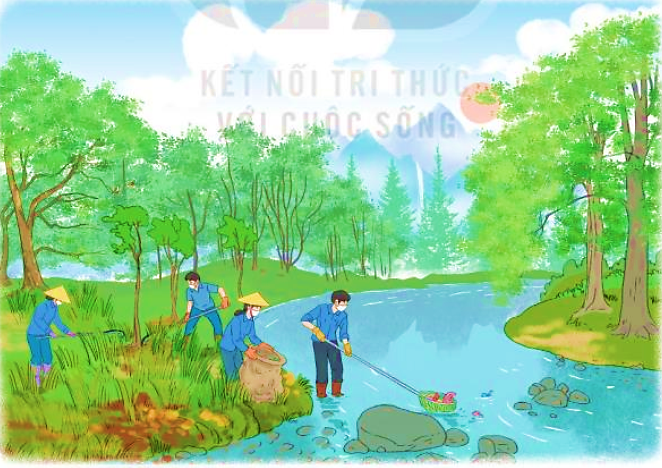 [Speaker Notes: Cô công nhân đang làm gì?
Cô công nhân đang phát cỏ.
Rừng cây thế nào?
Rừng cây xanh tốt.
Mọi người làm việc thế nào?
Mọi người làm việc chăm chỉ.]
3. Chuyển những câu dưới đây thành câu cảm hoặc câu khiến:
a. Nước hồ trong xanh.
→Nước hồ thật trong xanh!
b. Ánh nắng rực rỡ.
→Ánh nắng rực rỡ quá!
c. Chúng ta cùng bỏ rác đúng nơi quy định.
→Cả lớp hãy bỏ rác đúng nơi quy định!
d. Cả lớp có ý thực tiết kiệm giấy viết.
→ Cả lớp cùng có ý thức tiết kiệm giấy viết nào!
[Speaker Notes: Click chuột bất kì cho ra A, B. 
Click vào A, B để ra đáp án]
Câu khiến
Kiểu câu:
Câu khiến thường có các từ “hãy”, “đừng”, “chớ”, “hộ” “giúp”. Khi viết cuối câu thường có dấu chấm than (!).
Đặc điểm
Công dụng
Dùng để nêu yêu cầu, đề nghị, mong muốn của người nói, người viết với người khác.
Câu cảm
Kiểu câu:
Câu cảm thường có các từ: ôi, ôi cho, trời, quá, lắm, thật,… Khi viết, cuối câu có dấu chấm than (!).
Đặc điểm
Công dụng
Dùng để bộc lộ cảm xúc (vui mừng, ngạc nhiên, đau buồn,…).
EM CẦN NHỚ NHƯNG GÌ CHO 
BÀI HỌC HÔM NAY?
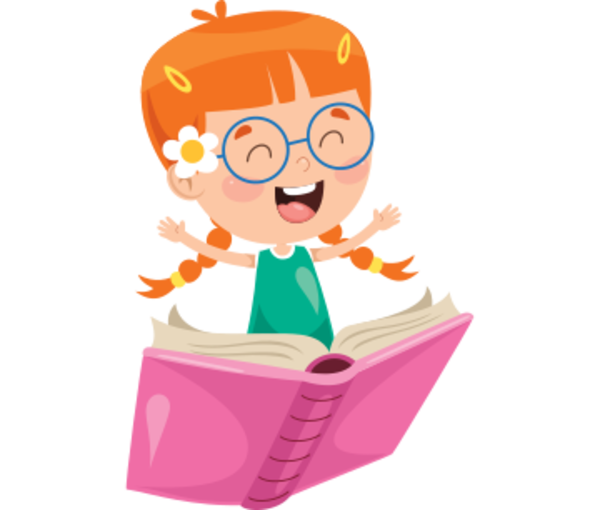 [Speaker Notes: HS TỰ PHÁT BIỂU

GV cùng hs nhớ lại nhân vật đồng hành Hà và Nam qua từng năm họcTác giả bộ ppt Toán + TV2: Phan Thị Linh – Đà Nẵng
Sđt lh: 0916.604.268
+ Zalo: 0916.604.268
+ Facebook cá nhân: https://www.facebook.com/nhilinh.phan/
+ Nhóm chia sẻ tài liệu: https://www.facebook.com/groups/443096903751589
Hãy liên hệ chính chủ sản phẩm để được hỗ trợ và đồng hành trong suốt năm học nhé!]
Các bạn cùng ghi nhớ kiến thức về các dấu câu, các kiểu câu đã học; sử dụng linh hoạt từ ngữ về Trái Đất nhé!
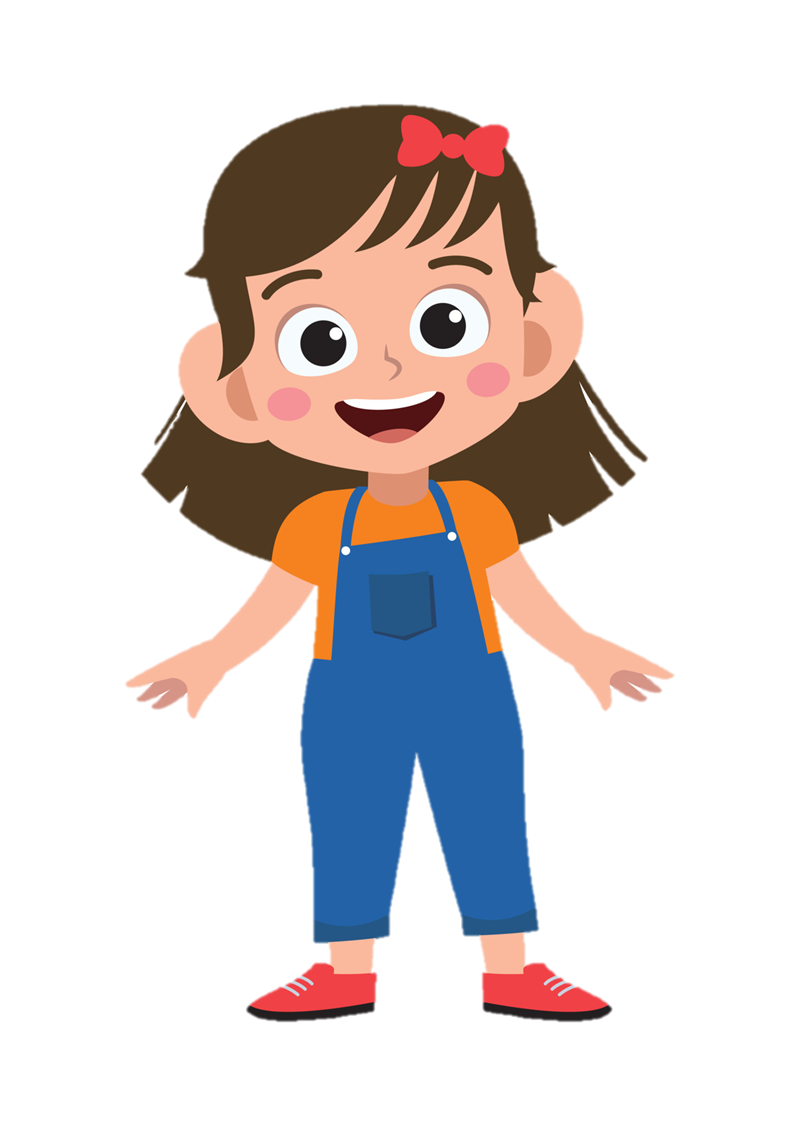 DẶN DÒ